Analytics NetworkEvent will start at 18:20
Welcome toAnalytics Network
Before start…
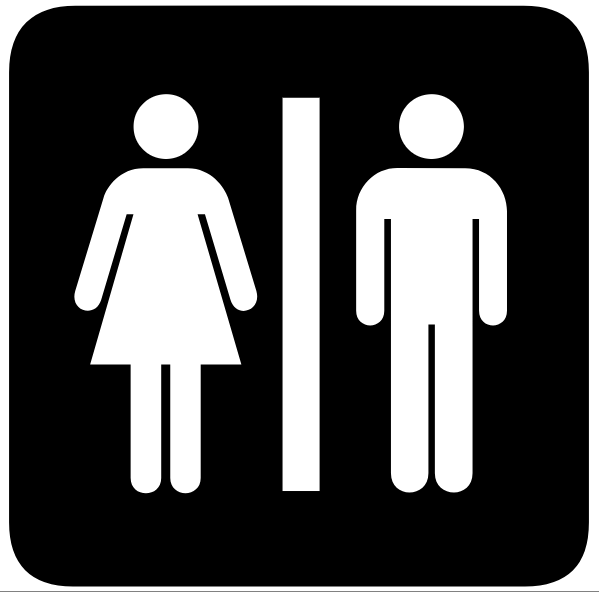 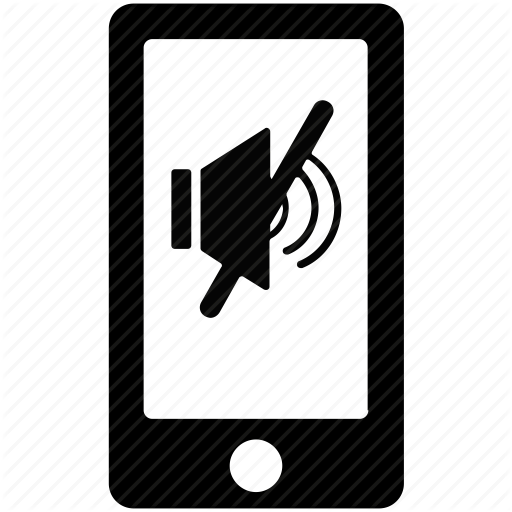 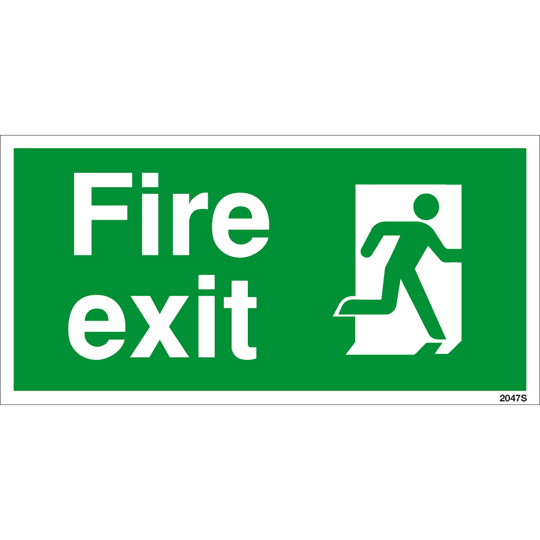 Agenda
Bethan Mackay: Health Analytics
Musa Bilal: Productionising Machine Learning Systems
Matthew Robinson and Joanna Levitt: Applying design thinking to Analytics
Jacqui Taylor: Mapping the Future towards the Internet of Things 
Next events coming up
Health Analytics
Applying new lenses to standard datasets
Data is collected all over a hospital for a variety of specific purposes
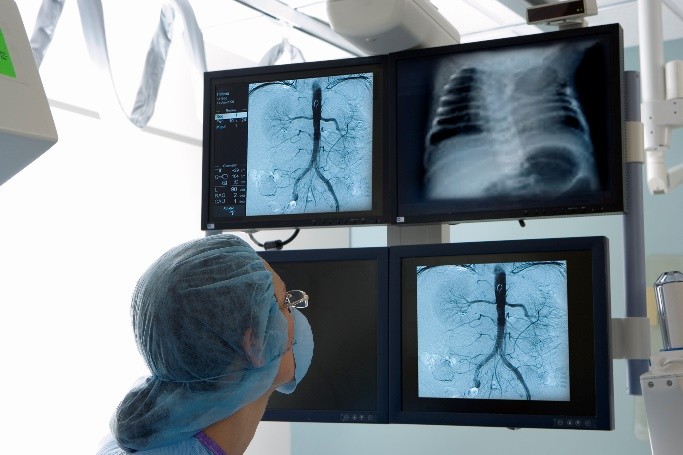 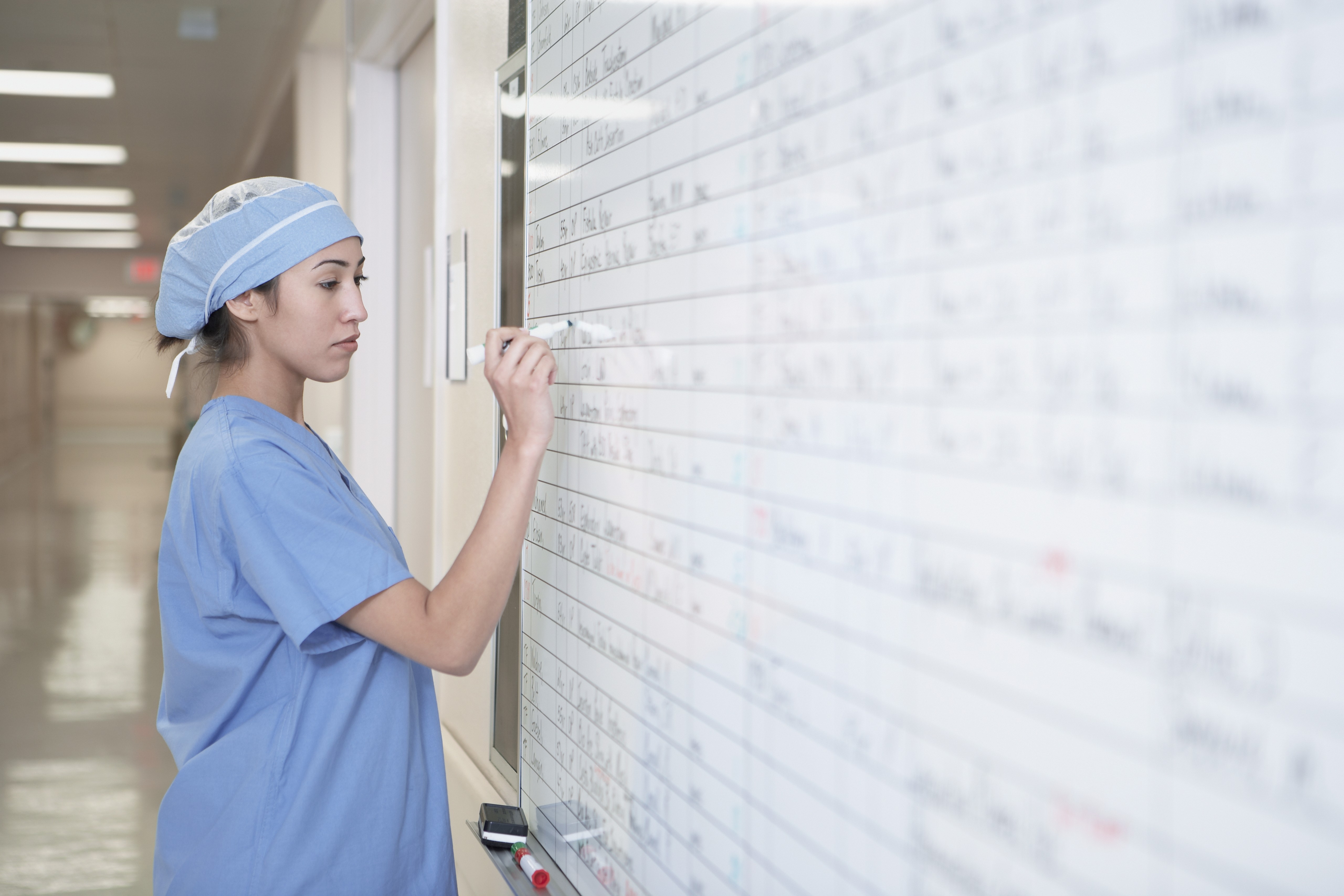 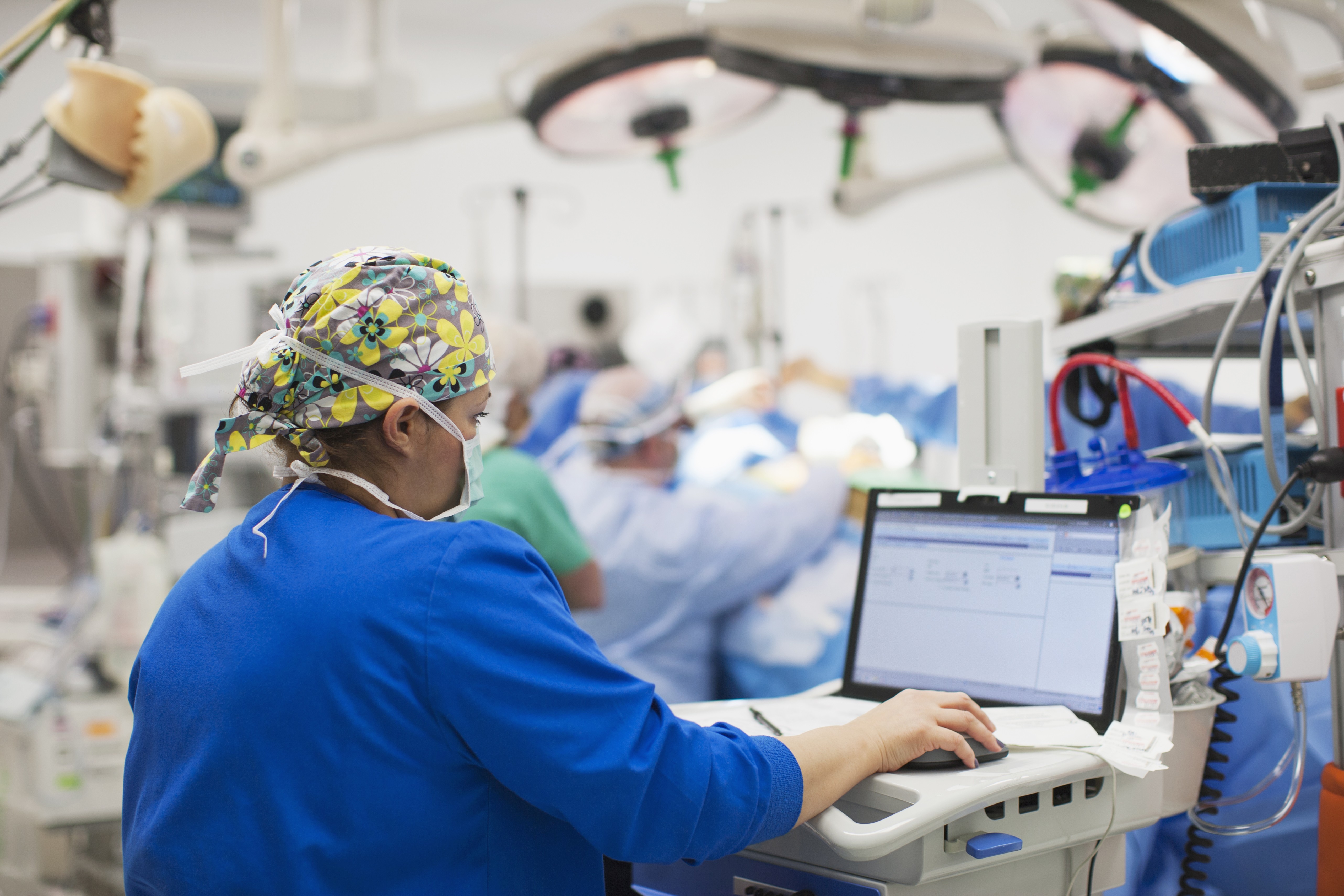 Ambulance response dataset
Pathology dataset
A&E attendance dataset
Theatre activity dataset
Receive blood test results
Call an ambulance
Get an x-ray
Move wards
Get discharged
Have an operation
Get admitted to hospital
Attend A&E
The big question
Can we use existing datasets to answer new questions and improve both the quality of decision-making and healthcare delivery overall?
Applying a financial lens to an operational dataset
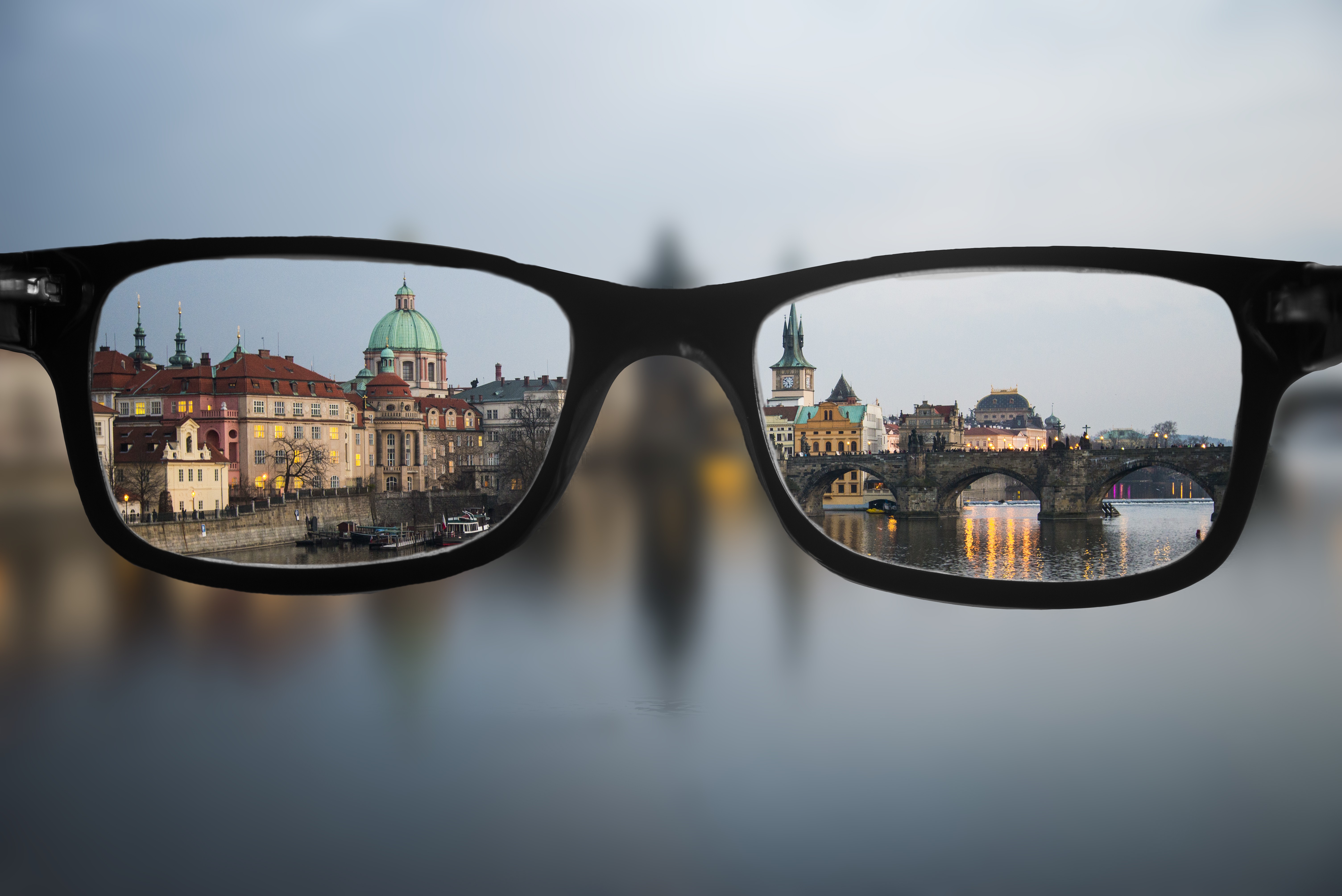 AA25 Cerebral Degenerations or Miscellaneous Disorders of the Nervous System
Turning health data into a crystal ball
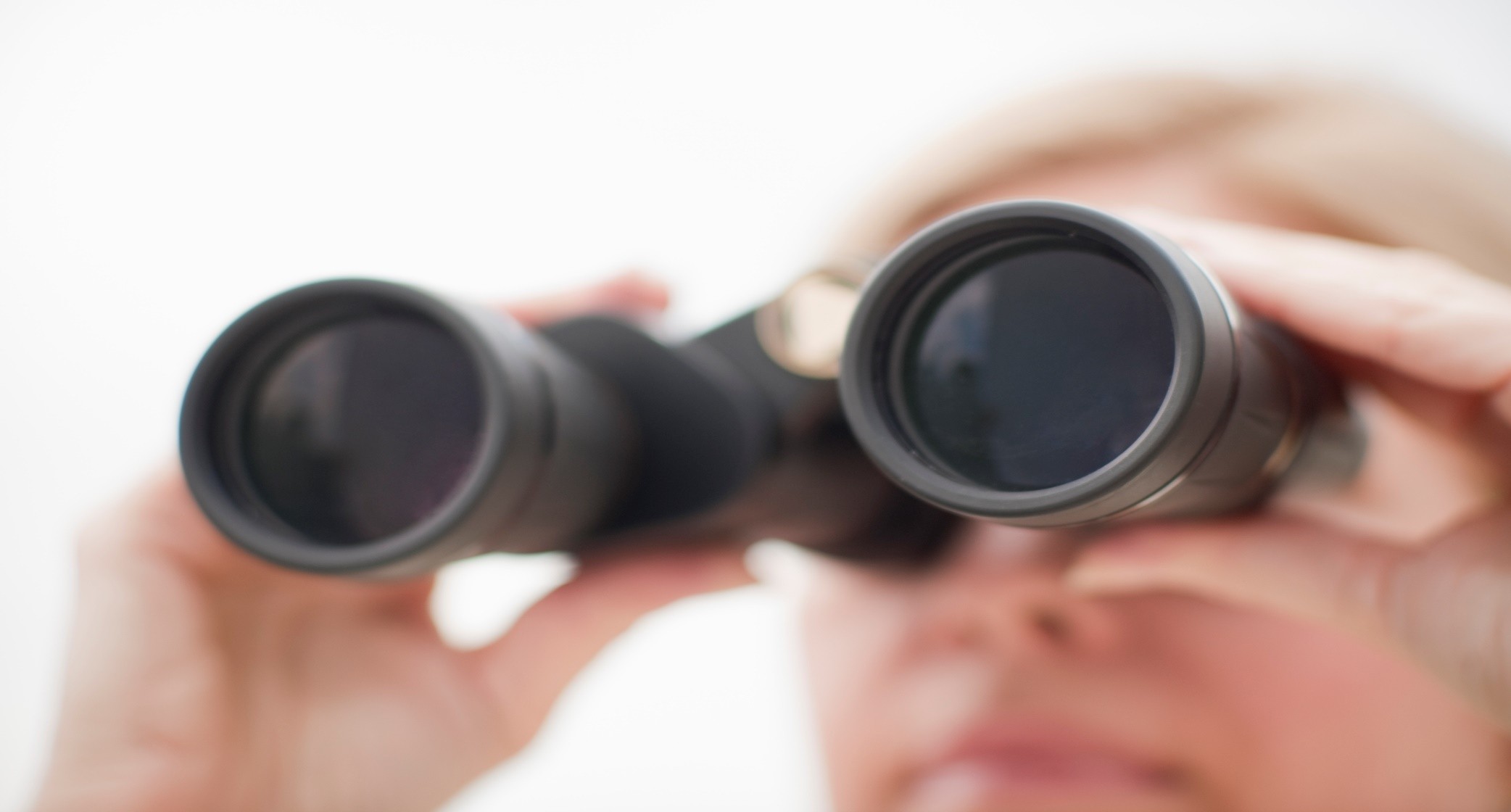 Any Questions?
Next events in the Analytics Network
We are looking for you!
If you  are interested to talk or if you like to host the next event please let us know! Contact us at:
Hope Meadows on hope.meadows@theorsociety.com
Eduardo Contreras OR@eduardoc.co.uk
Next Events
Data Science Speakers Club, next session 21st May www.meetup.com/datasciencespeakers/ 
The Art and Science of Modelling, 8th June www.theorsociety.com/Pages/SpecialInterest/Simulation_Future.aspx
Annual Analytics Summit 2018, 12th Junewww.analytics-events.co.uk
Annual Conference OR60, 11th-13th September www.theorsociety.com/OR60 
More details on www.meetup.com/AnalyticsNetwork
[Speaker Notes: Certified Analytics Professional, an exam-based analytics qualification established by INFORMS, the US equivalent of the OR Society.]
News from the other OR Networks
Apprenticeships
Be part of a group to take forward a Level 7 (Masters Level)  apprenticeship standard in OR & AnalyticsFor more details contact Alan Robinson aprobinson@mail.dstl.gov.uk or Alistair Clark Alistair.Clark@uwe.ac.uk 

Heads of OR and Analytics Forum (HORAF)A Network free to join for senior managers to network and share ideasTo join contact Alan Robinson, aprobinson@mail.dstl.gov.uk  or John Ranyard jranyard@cix.co.uk
[Speaker Notes: Certified Analytics Professional, an exam-based analytics qualification established by INFORMS, the US equivalent of the OR Society.]
Thank you!